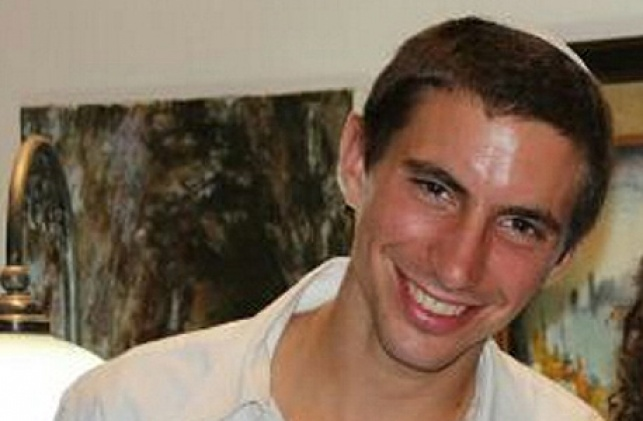 הדר גולדין ז"ל
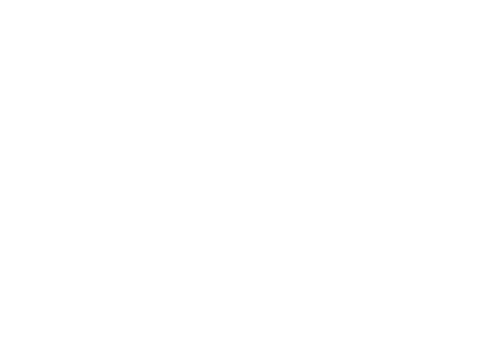 https://www.youtube.com/watch?v=S_bBwMMGD_c&feature=youtu.be
שיר: עץ הדר 
מילים אבי קורן ושאול דור 
לחן דוד קריבושי
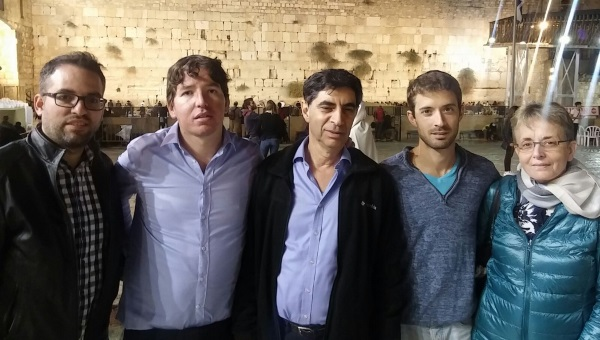 משפחת גולדין
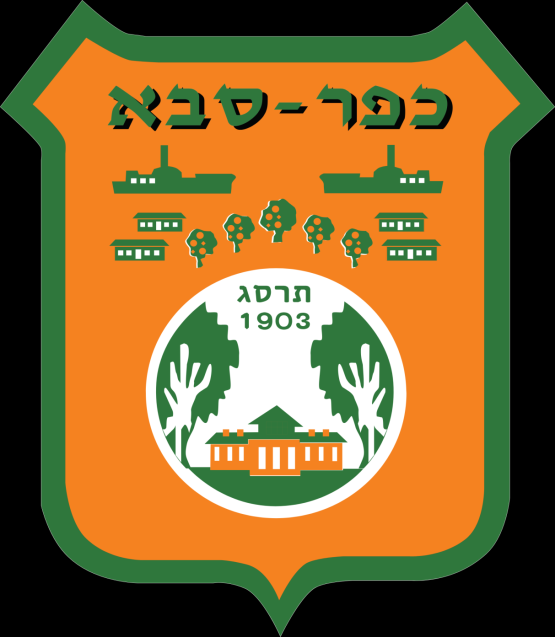 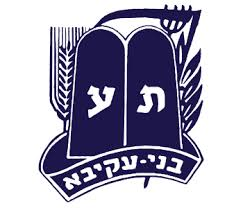 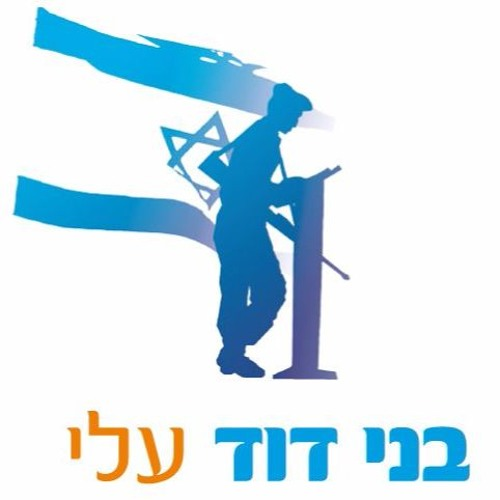 מכינה קדם צבאית
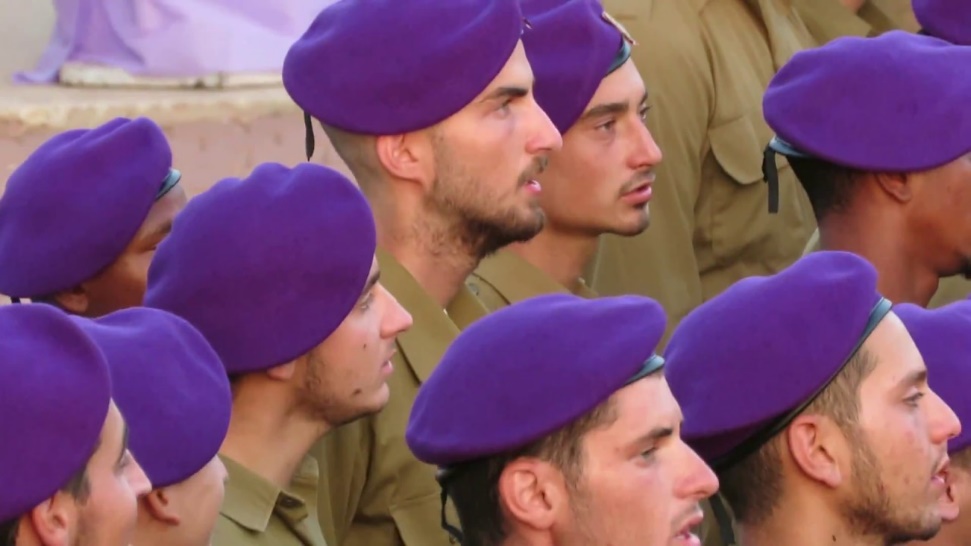 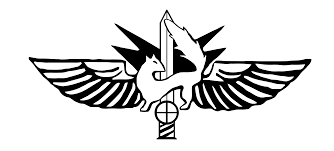 סמל פלס"ר גבעתי
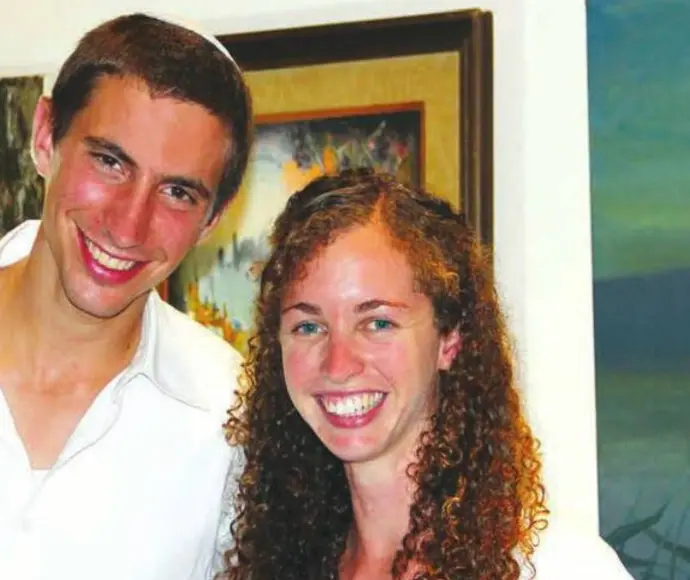 עדנה - ארוסתו של הדר
https://www.youtube.com/watch?v=8PaHV-hyFMs
"מבט" עם יעקב אילון - תיעוד מיוחד מהקרב בו נחטף סגן הדר גולדין
https://www.mako.co.il/tv-ilana_dayan/2019/Article-fe3d962fe4d5861006.htm
כתבה של "עובדה" בעקבות הקרב ברפיח
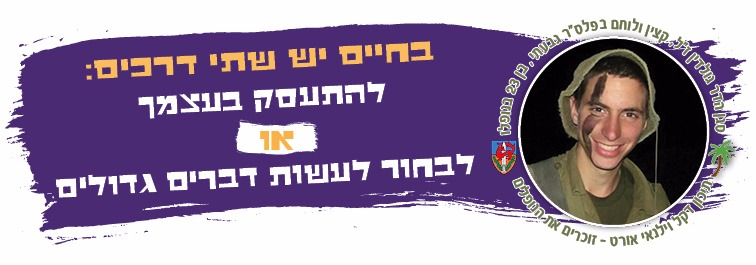 משימה להיום: לעשות דבר גדול!!
#דברגדול_גולדין